De-Addiction from Screen
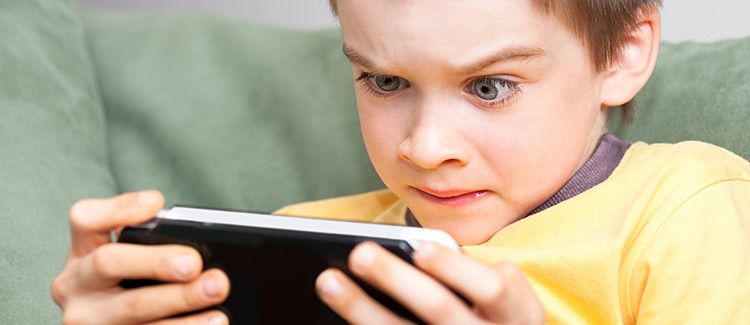 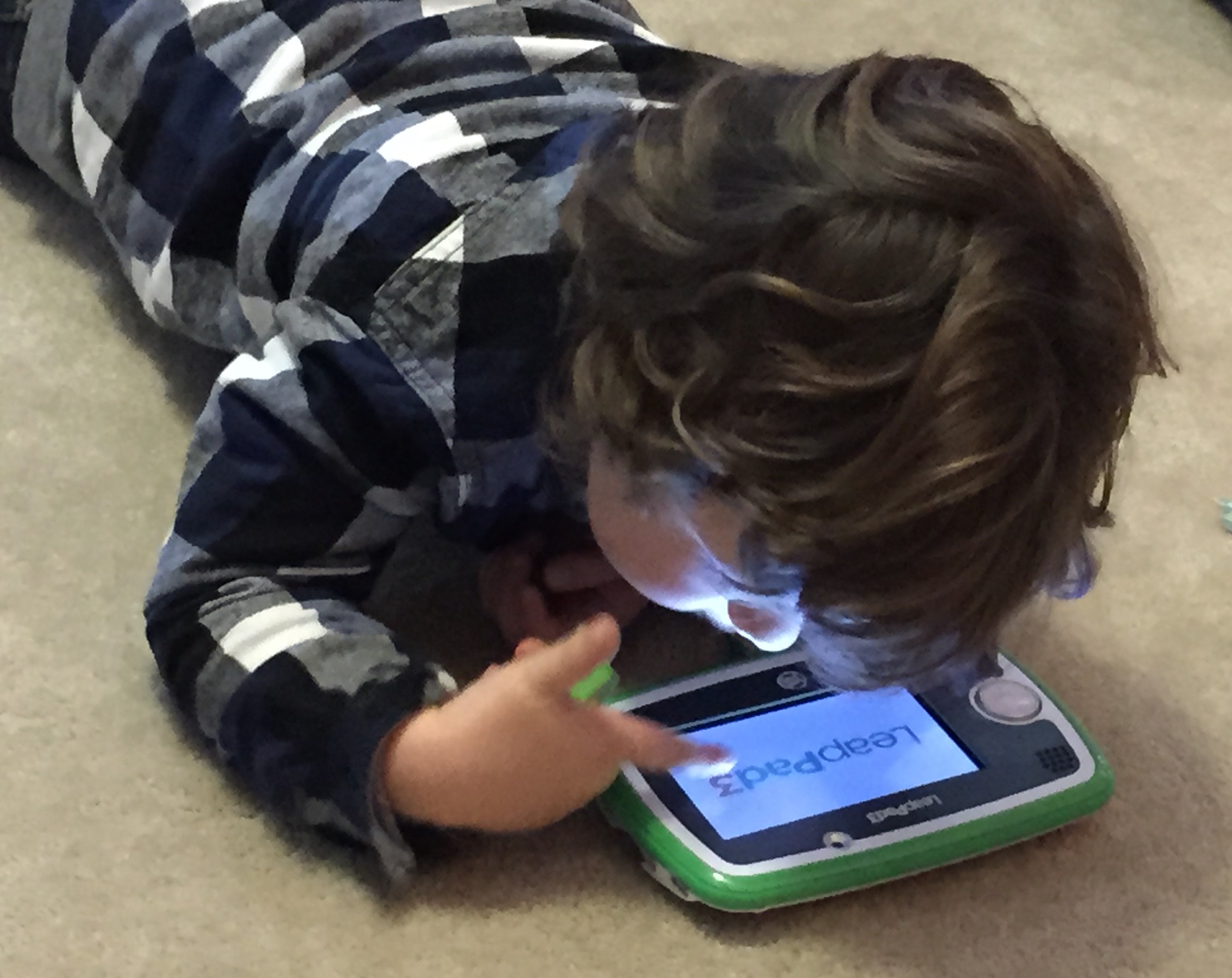 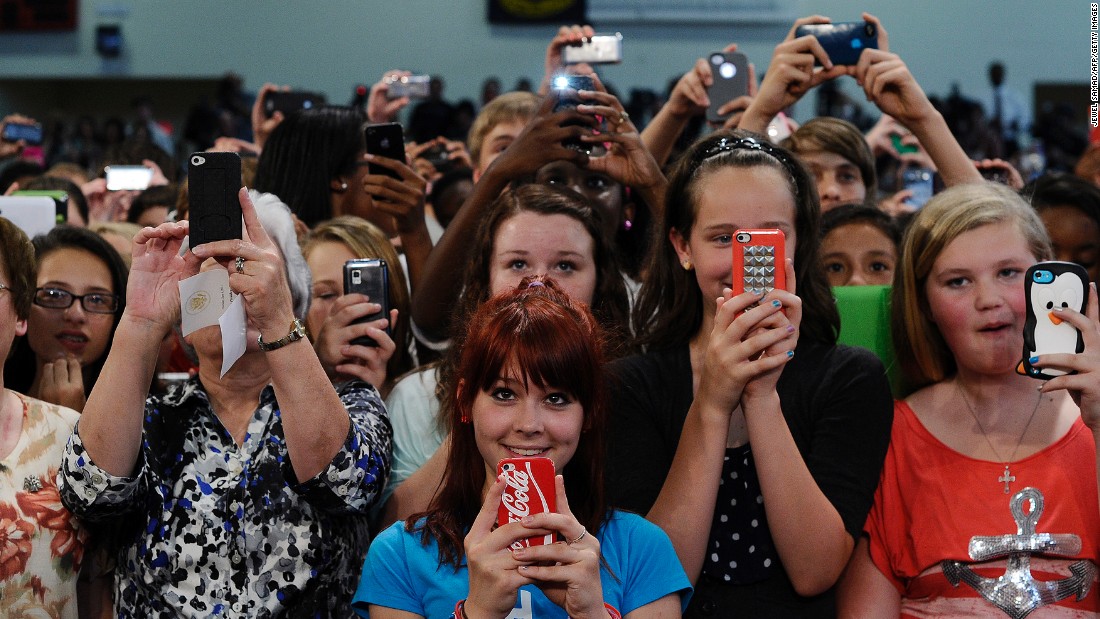 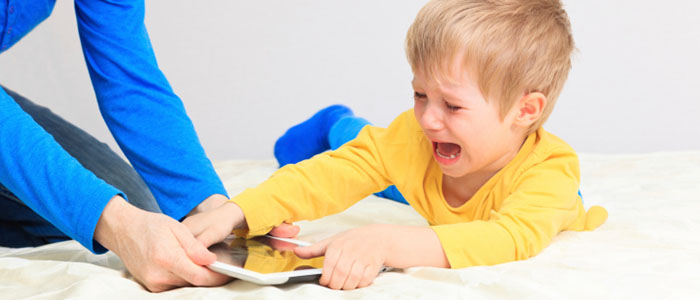 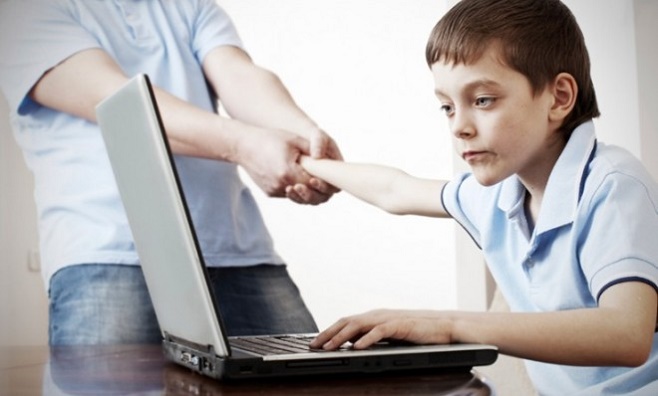 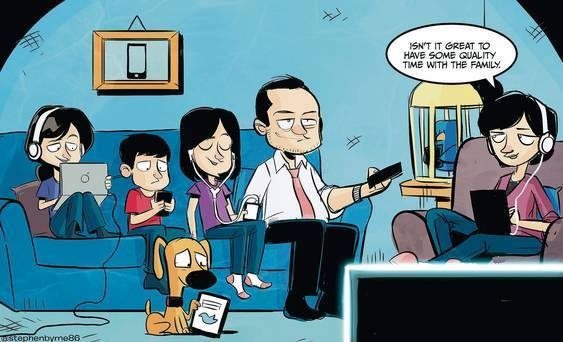 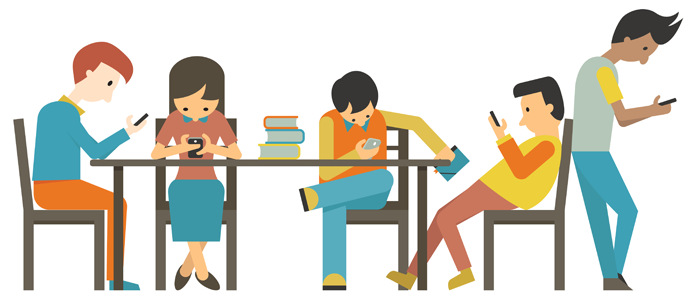 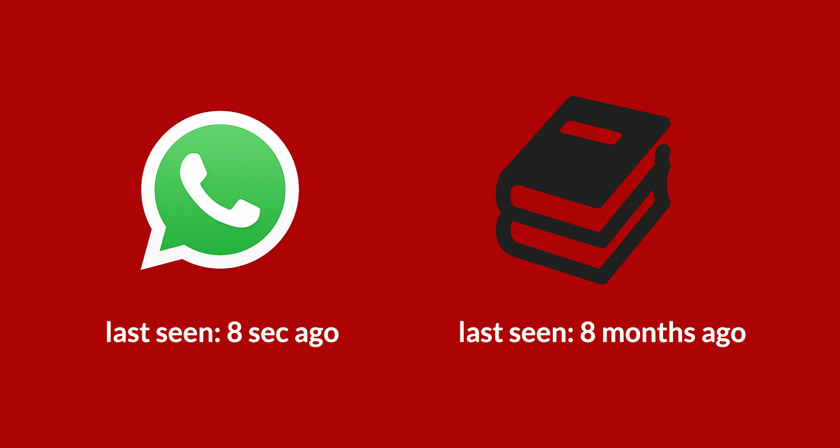 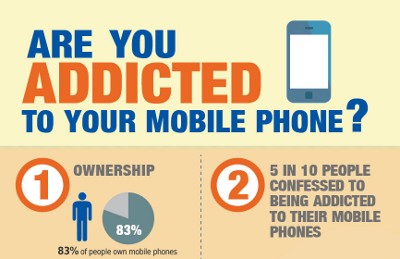 Definition of Addiction
The state of being enslaved to 
a habit or practice or to something
that is psychologically or physically habit-forming
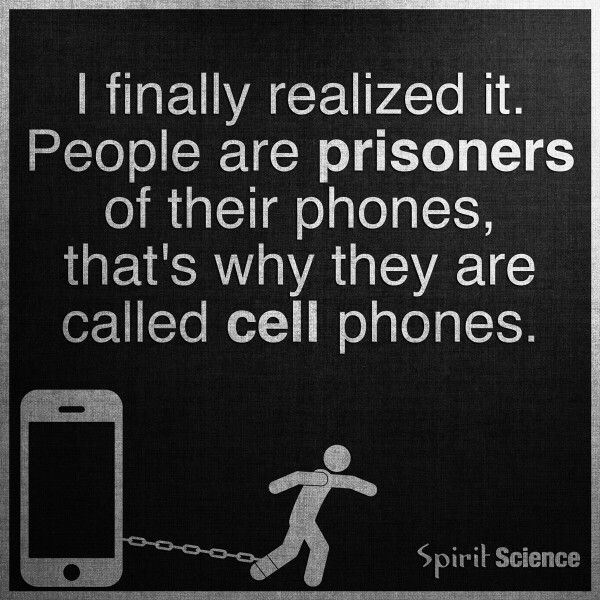 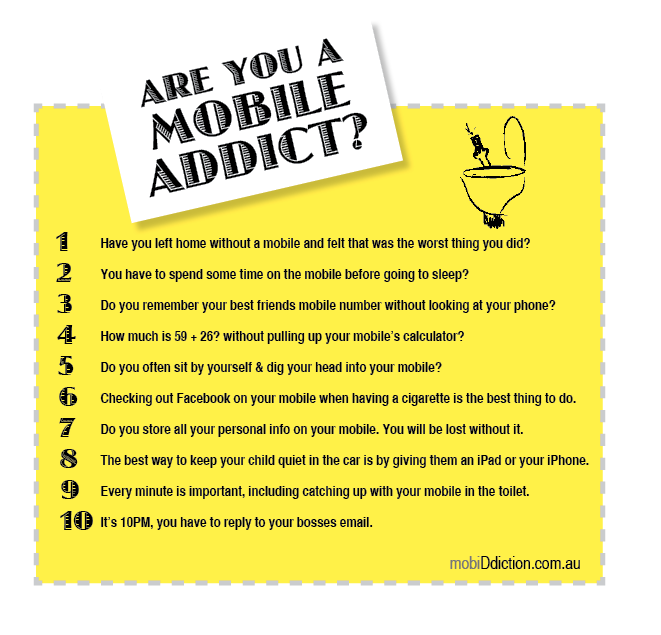 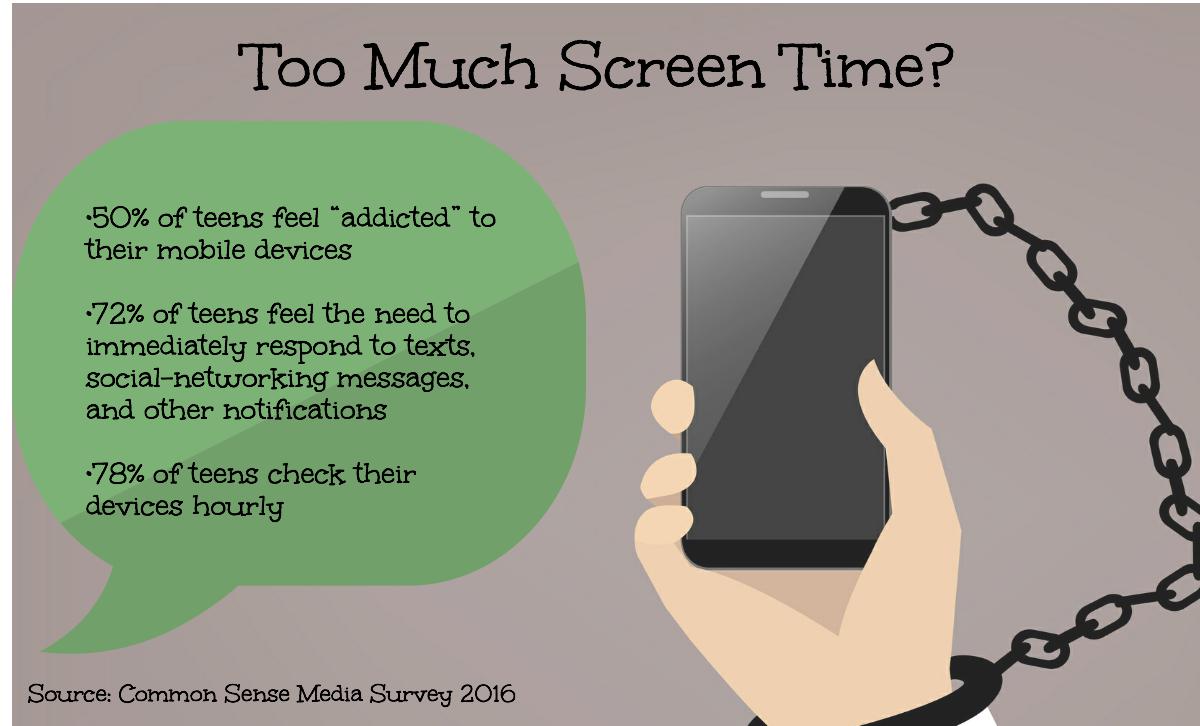 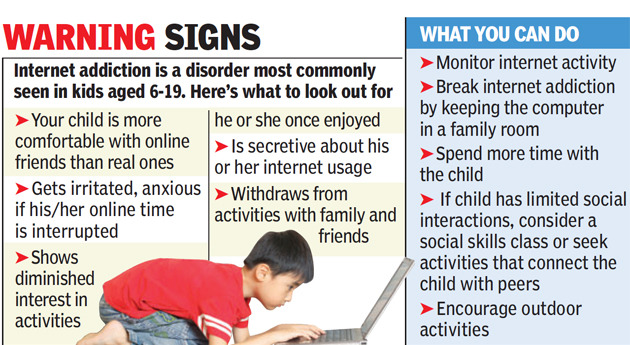 Practical Definition of Addiction
Inability to consistently abstain
Impairment in behavioral control
Craving
Diminished recognition of significant problems with one’s behaviors
Interpersonal relationships
Dysfunctional emotional response
AAP Recommended Screen Time
children younger than 18 months

avoid use of screen media other than video-chatting
AAP Recommended Screen Time
Children 18 months to 24 months 

choose high-quality programming

watch it with their children

Help them understand what they're seeing
AAP Recommended Screen Time
Children Between 2 and 5 years

Limit screen use to 1 hour per day of high-quality programs

Parents should co-view media with children to help them understand what they are seeing and apply it to the world around them
AAP Recommended Screen Time
Children older than 6 years

place consistent limits on the time spent using media, and the types of media

make sure media does not take the place of adequate sleep, physical activity and other behaviors essential to health
AAP Recommended Screen Time
For all

Designate media-free times together, such as dinner or driving, as well as media-free locations at home, such as bedrooms

Have ongoing communication about online citizenship and safety, including treating others with respect online and offline
De-Addiction from Mobile



Part-1 : Going on a Cell Phone Diet 

Part-2: Considering Alternatives to Using Your Cell Phone 

Part-3 : Get Support
De-Addiction from Mobile- Part-1
Going on a Cell Phone Diet
Monitor your cell phone use 

Tracking your cell phone use such as adding up how many times per hour you check your phone can increase your awareness about your problem

Try downloading an application that tracks your cell phone use like Checky

Use this information to set a specific goal of how many times per hour or day you allow yourself to check your phone
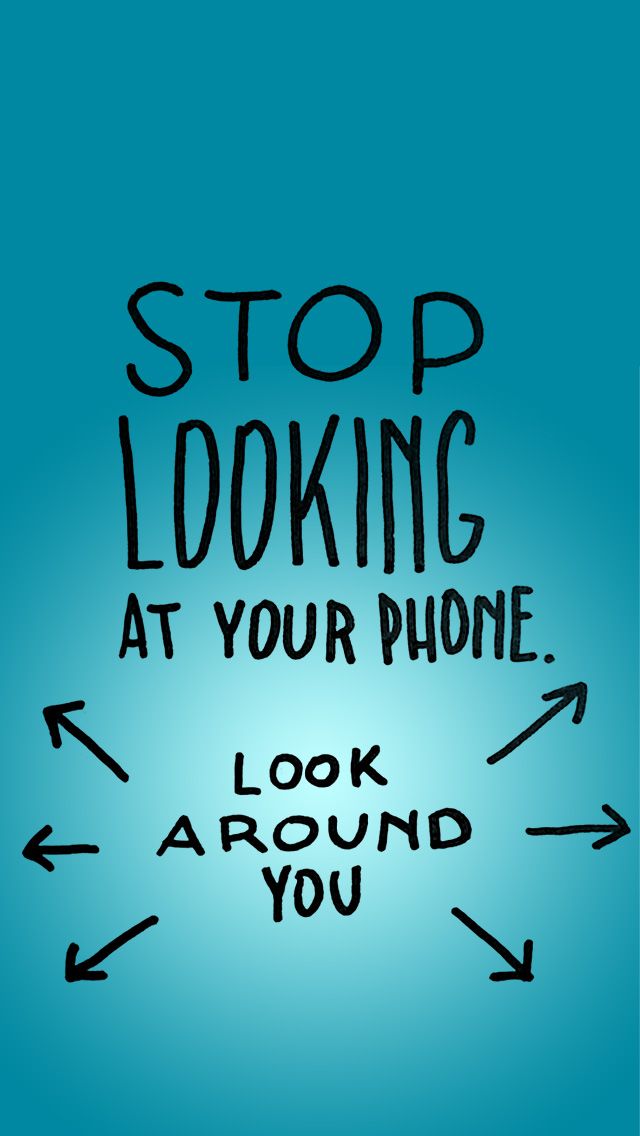 De-Addiction from Mobile- Part-1
Going on a Cell Phone Diet
Create a plan for your phone use 

Offer yourself rewards for less time spent on your phone

Start slow. Instead of going cold turkey and completely eliminating your cell phone use (which can be very anxiety provoking), begin by progressively reducing the amount of time you spend checking your phone
De-Addiction from Mobile- Part-1
Going on a Cell Phone Diet
Put your phone away

Turn your phone on silent mode when you are at work, study or anywhere else

Take a cell phone holiday

Go on a trip or camping where there will be no cell service

Change your phone settings. Turn off notification settings

Focus on the here-and-now. Mindfulness, the art of being aware
De-Addiction from Mobile- Part-2
Considering Alternatives to Using Your Cell Phone
Understand your triggers to phone use
	
Strong desire to be social and connect with others?

Face-to-face contact. Talk when with people


Simply bored?

Can be trigger for addiction
Develop hobbies or reading
De-Addiction from Mobile- Part-2
Considering Alternatives to Using Your Cell Phone
Engage in other mood boosting activities

engage in alternative activities such as exercise/sports or creative activities such as writing or drawing

Keep busy
volunteer at a local organization
New Hobby
Spend more time doing chores
De-Addiction from Mobile- Part-2
Considering Alternatives to Using Your Cell Phone
Redirect your attention by doing something constructive

Focus on your own personal goals and objectives for the day

Make a list of tasks that do not involve your phone 

Accomplish social tasks in a different way

Instead of texting, write a letter, or meet up with a friend for coffee or a meal

Invite friend for a board game, cards. etc
De-Addiction from Mobile- Part-3
Getting Support
Notify people about your issue

Simply tell your family and friends that you think you are using your cell phone too much and you are working on cutting down

explain that you would appreciate if they support you in this process

ask them to call or text you only at certain times of the day

Ask for advice

Plan face-to-face meetings
De-Addiction from Mobile- Part-3
Getting Support
Consider treatment

Cell phone addiction is not yet a widely recognized diagnosis

If your cell phone problem is severe and disrupts your daily life and functioning, counseling or mental health treatment may be helpful

Cognitive Behavioral Therapy (CBT)

changing your thoughts in order to change your feelings and behaviors
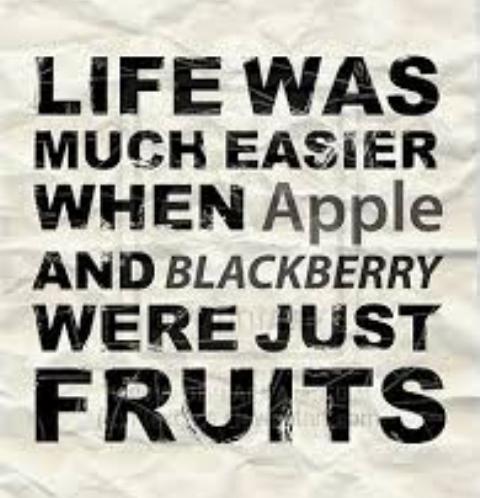 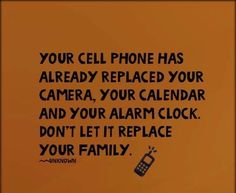 Thank you